Used a magnet because iron is magnetic. Sand and salt are not

Added water

Used filtration because sand is insoluble in water but salt is soluble

Used evaporation to separate the salt and water because water boils at 1000C
What did you use this technique for?What is this separating technique called?
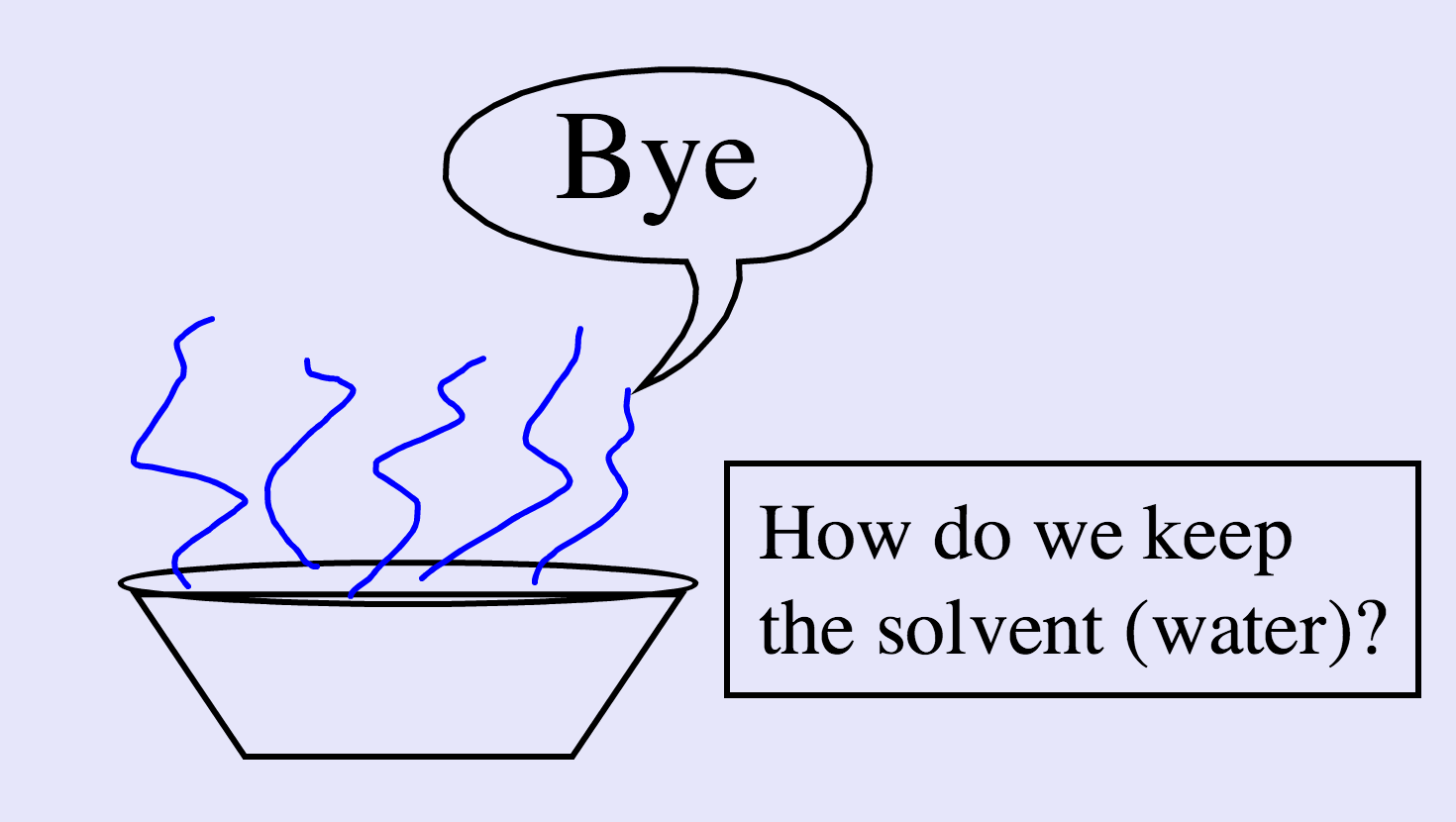 Distillation
Define condensation and evaporation
Explain how the physical properties of liquids allow them to be separated
Explain how a Liebig condenser is used to separate a mixture of liquids
Definitions
Evaporation

When a liquid changes state into a gas

Condensation

When a gas changes state into a liquid
This a mixture of red food dye and water

How could we separate it?

What physical property do we know about water?
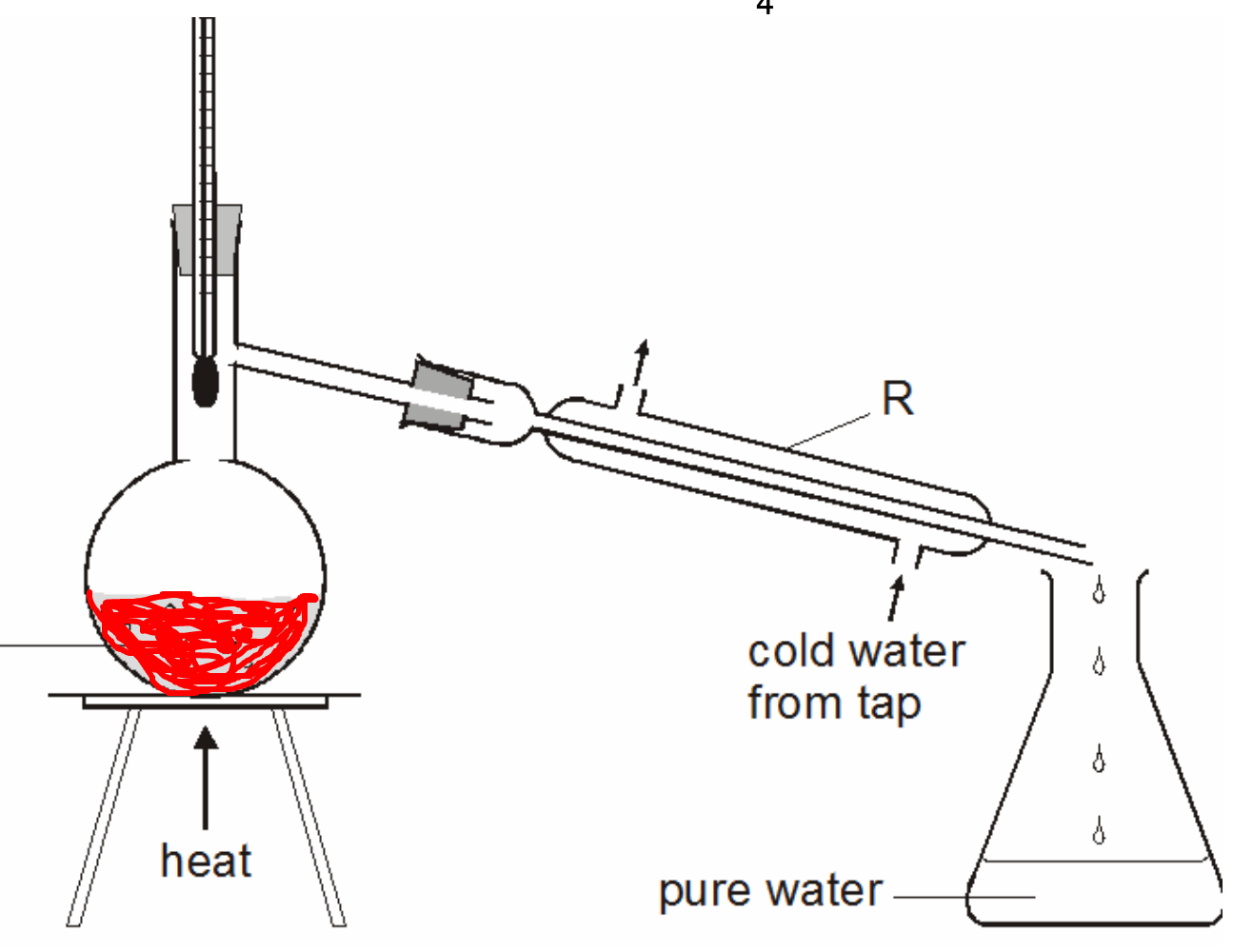 What else can you label?
Liebig condenser
1
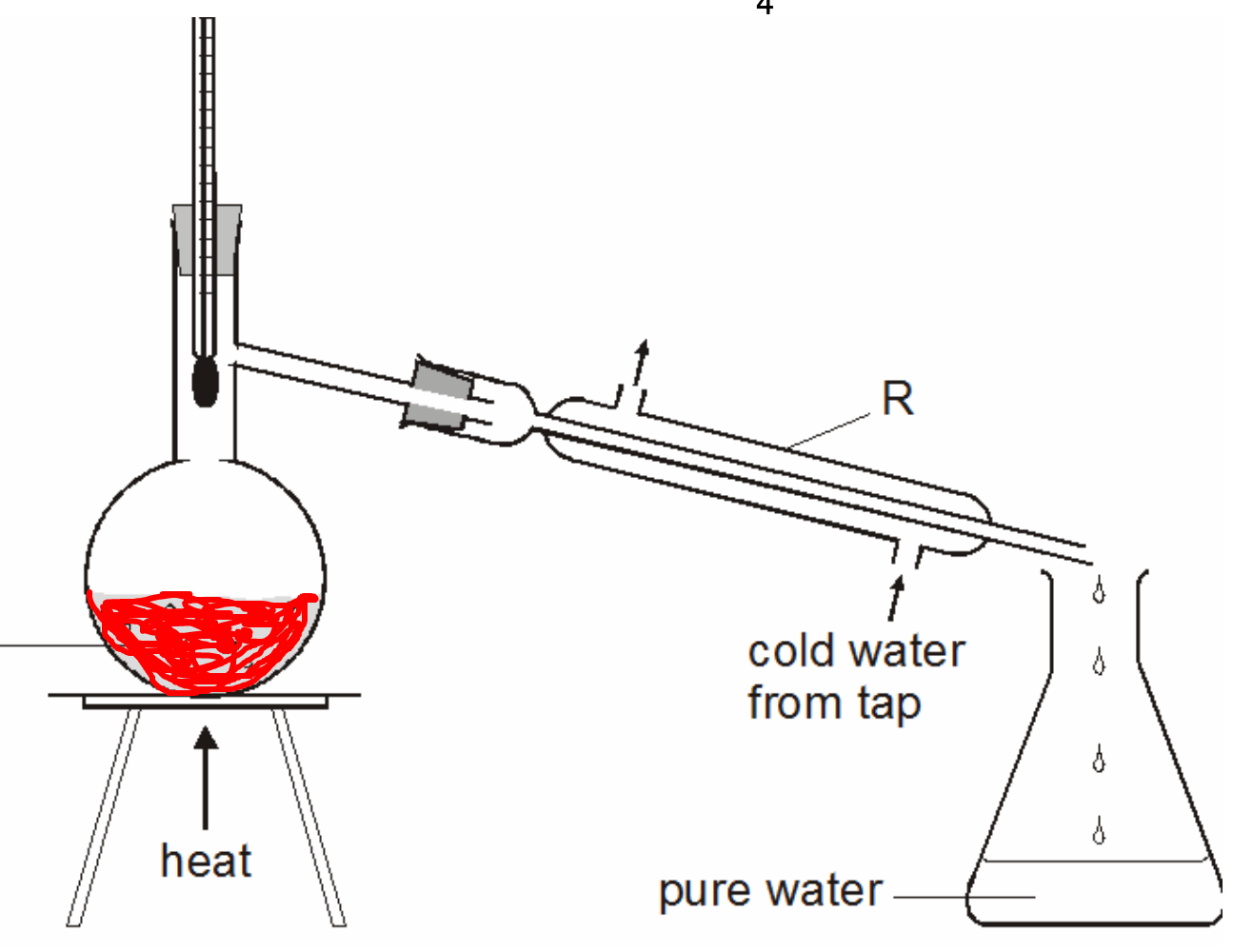 Label the diagram
Explain what is happening at points 1 and 2
What is left in the round bottomed flask?
2
Liebig condenser
1
How could you separate a mixture of water and alcohol?
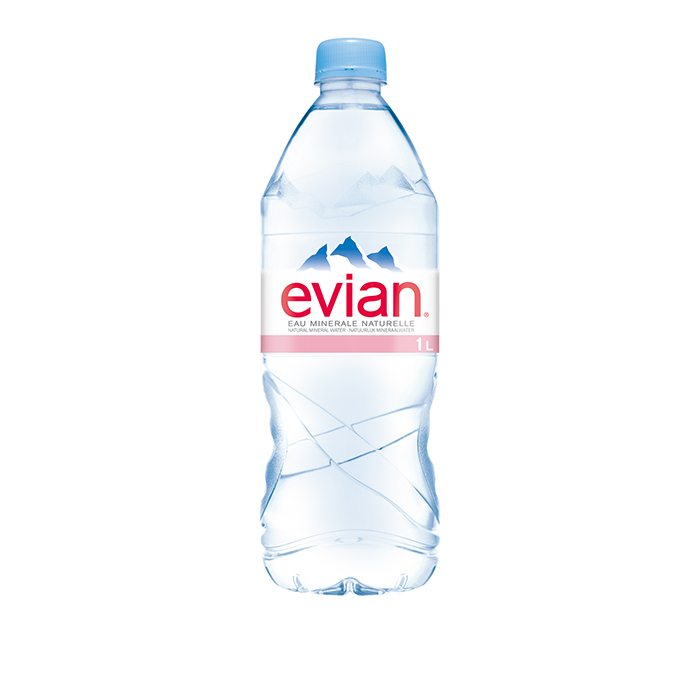 How could you separate a mixture of water and alcohol?
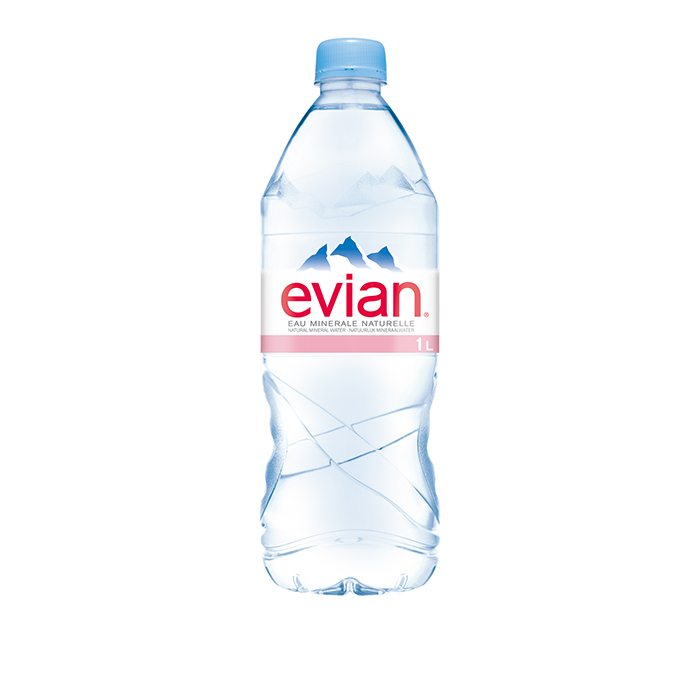 78.5oC
100oC